Making Social Research Inclusive for People with Learning Disabilities
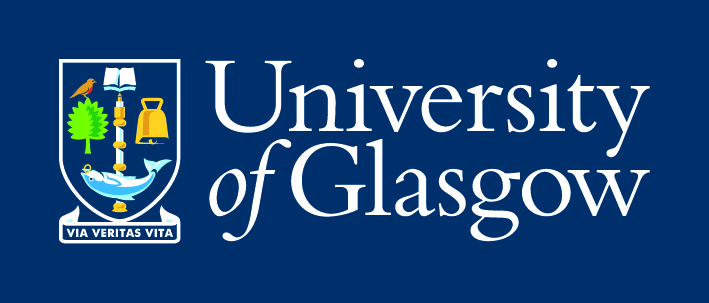 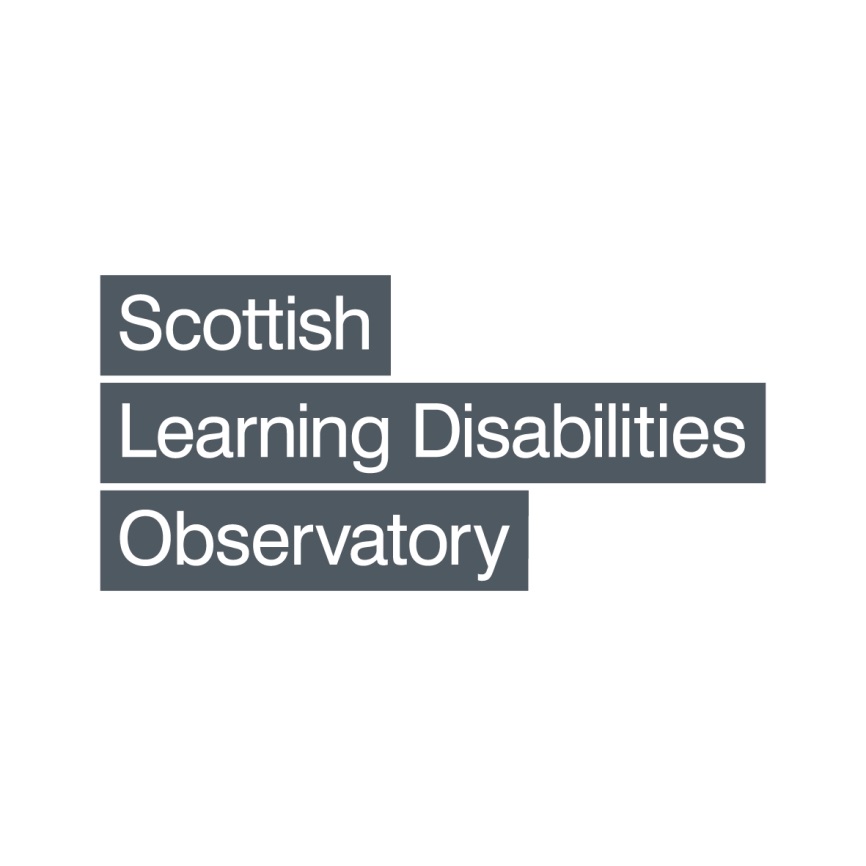 Dr Phillippa Wiseman and Professor Nick Watson
Institute of Health and Wellbeing, University of Glasgow
Phillippa.Wiseman@glasgow.ac.uk
www.sldo.ac.uk
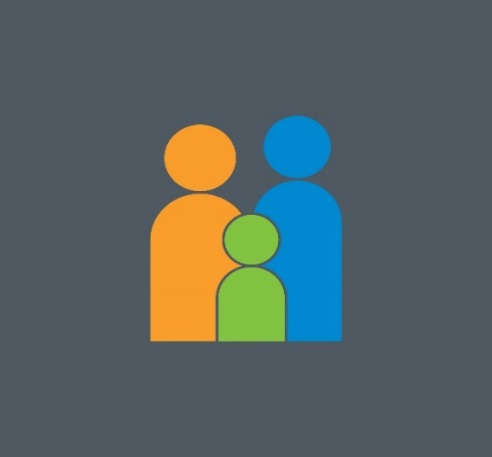 Introduction

People with learning disabilities have been, historically, excluded from academic discourse1. Research involving people with learning disabilities has tended to treat them as ‘mere mines’, ‘objects’ or ‘sources of data’ rather than active collaborators in the research process3 . As Stalker4 argues, this has often been because people with learning disabilities were seen incapable of having articulate narratives or reliable views. As such information about people with learning disabilities’ lives and experiences were sourced from professionals who were seen as more capable of speaking on their behalf.  Inclusive participatory research is research that is collaborative and involves partnership with people with learning disabilities. Participatory research and methodologies that include people with learning disabilities must ensure that the research process and settings are accessible and inclusive in themselves. As such research questions, forms of data collection and research environments must be accessible6.
Methods

We undertook qualitative research (through semi-structured interviews) with people with learning disabilities on their experiences of hate crime and harassment and how it impacted on their wellbeing. 19 participants , with learning disabilities, were recruited from all over Scotland to talk about their experiences . Participants were all over the age of 18 and all venues were chosen by participants themselves in order to ensure accessibility and participant safety. 
Aims

To reflect on the social science methodologies  in research with people with learning disabilities.
To examine the barriers to including people with learning disabilities in our hate crime research.
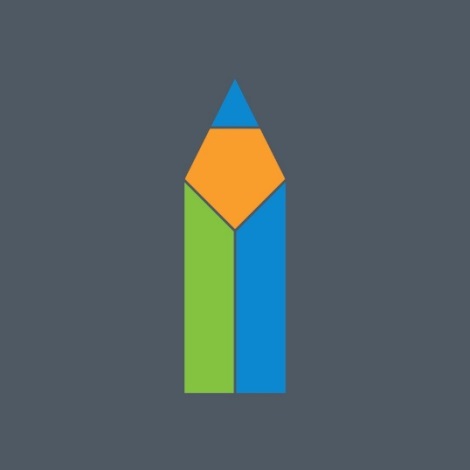 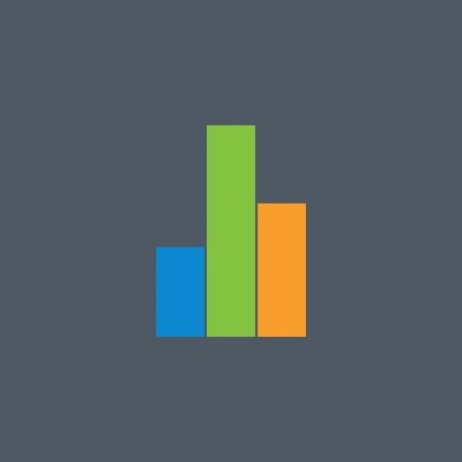 Ethics
Institutional ethics committees often assume people with Learning Disabilities are too vulnerable to take part in social research. 
This results in their voices being absent from research about their lives.
Ethics can demand use of seemingly inclusive methods that don’t always work for people with learning disabilities. 
In our research we found that participants much preferred to give oral rather than written consent and often found easy read formats less favourable  and more unhelpful than oral discussions of the purpose of the research.
In order to include participants, researchers must innovate to make informed consent accessible.
Gatekeepers
Gatekeepers, organisations for disabled people and social institutions can assert high levels of protectionism over people with learning disabilities. 
Therefore gatekeepers often decide who might be a good participant and give good answers which can serve to exclude some people with learning disabilities from providing their experiences.
People with learning disabilities were hard to access or recruit for participating in research that examines and shapes their lives.
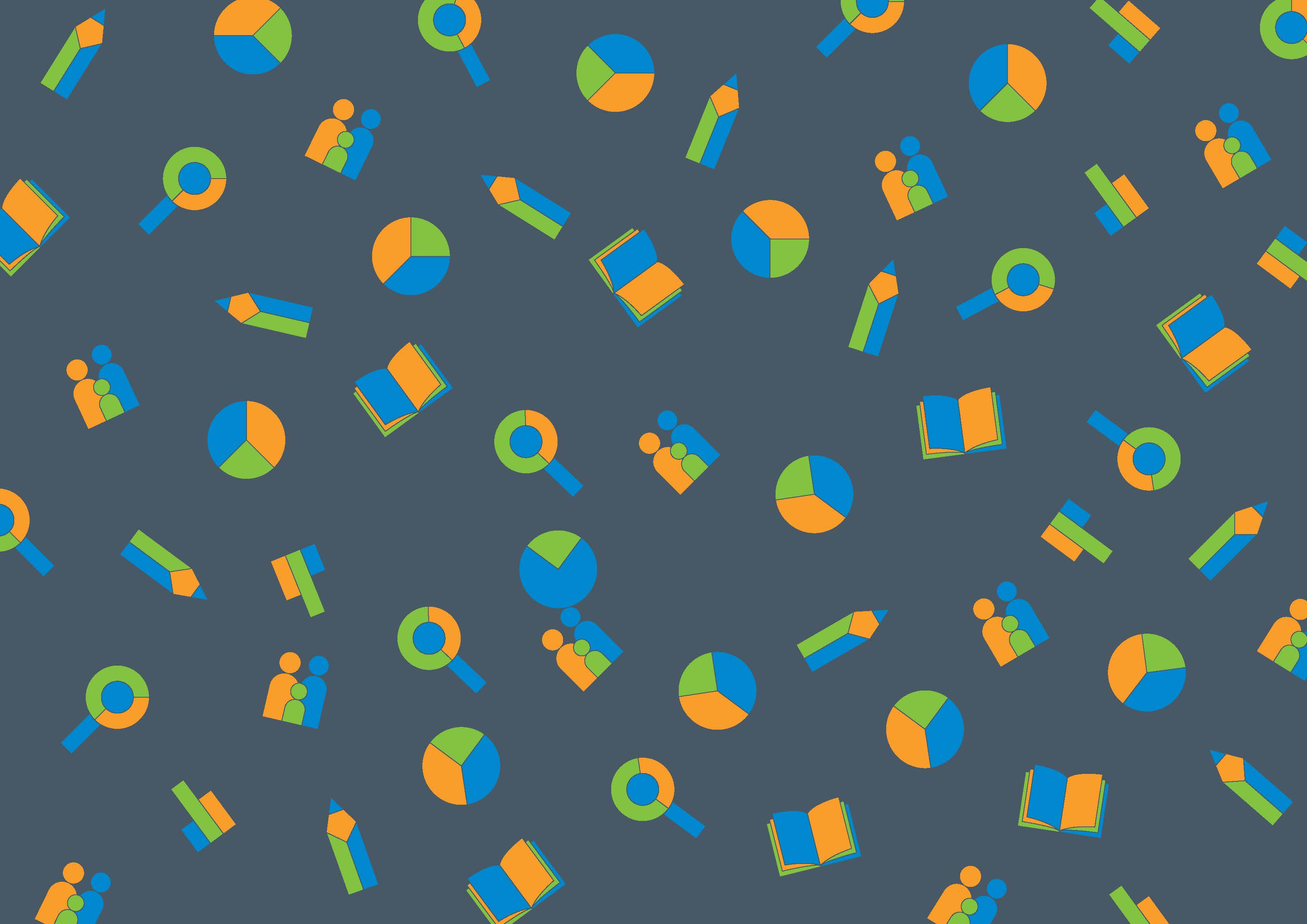 Barriers to Including People with Learning Disabilities in Hate Crime Research
Through issues identified in ‘The Keys to Life’, the SLDO engages in research that affects the health and wellbeing of people with learning disabilities. 
Hate crime and violence was identified by people with learning disabilities as a key issue in their lives. However, as hate crime is a sensitive topic, people with learning disabilities can be constructed as too vulnerable to take part in the research by academic institutions, gatekeepers and researchers. 
Their voices are largely absent from academic research on hate crime. Our research found that participants wanted to have agency in directing and shaping discussions about the experiences they had and the hate crime and harassment they had been subject to. 
They didn’t see themselves as ‘too vulnerable’ to take part. By directing the research, through their narratives, they are active collaborators in shaping policy and practice on disability hate crime in Scotland.
Sensitive Research and Vulnerability
Discussion
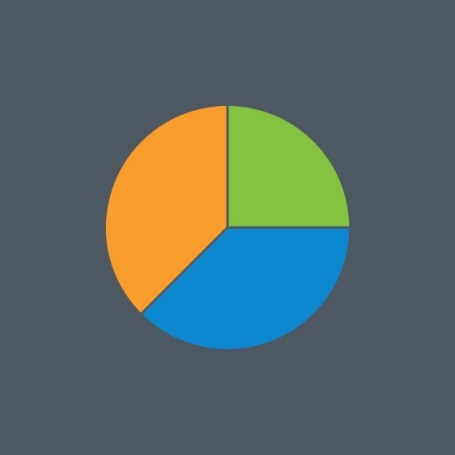 Social research must strive to be inclusive, accessible and collaborative.
People with learning disabilities  should be active participants in narrating their own experiences and in shaping policy and practice about issues that affect their lives. 
‘Sensitive’ research, such as research into hate crime and wellbeing, is essential in addressing the key issues that impact on wellbeing and social participation for people with learning disabilities and their voices must be made visible in order for this research to be meaningful. 
Whilst research must always be sensitive to and respectful of the needs and ways in which people with learning disabilities are made vulnerable,  ethics committees must recognise people with learning disabilities as necessary and active collaborators in research. 
Social researchers should innovate and adapt research methods and research designs in order to best include people with learning disabilities and make informed consent accessible.
References
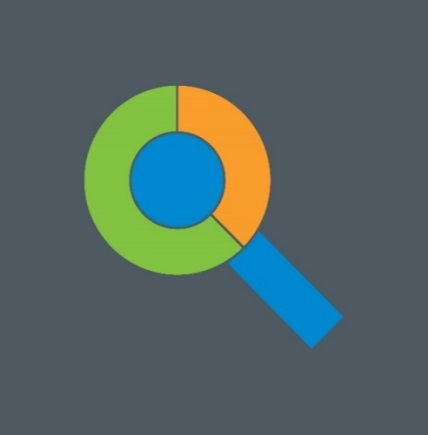 Watson , N. (2012) ‘Researching Disablement’
Atkinson, D. (2004) Research and empowerment: involving people with learning difficulties in oral and life history research see also England 1994
Stalker, K. (1998 ) Some Ethical and Methodological Issues in Research with People with Learning Difficulties
Chappell , A. (2000) Emergence of participatory methodology in learning difficulty research: understanding the context
Walmsley & Johnson (2003) Inclusive research with people with learning disabilities: Past, present and futures.